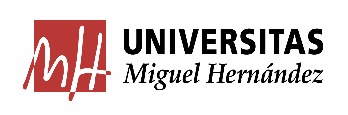 CRITERIOS DE GESTIÓN AYUDAS INTERNAS DE INNOVACIÓN
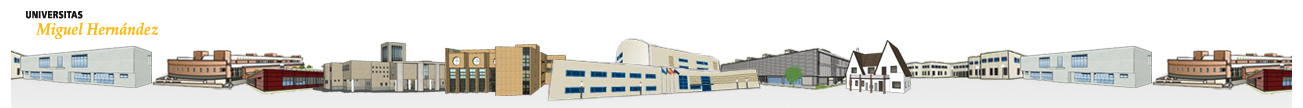 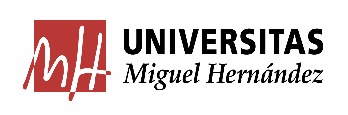 AYUDAS INNOVACIÓN DOCENTE
Consideraciones:
Tipos de Ayudas de Innovación Docente:
Gestionadas por el SIPT:
PIEU  (funcional 4220721)*
Osmosis (funcional 4220721)*
Indico (funcional 4220621)*
Ple (funcional 4220621)*


Gestionadas por el Vicerrectorado de Relaciones Internacionales
AIEFI (funcional 4220821)*

*Funcionales donde se recibirá las ayudas en 2021.
No incorporables salvo transitoriedad del ejercicio 2020 a 2021.

Deberán ser justificadas al Vicerrectorado competente con fecha límite el 31 de diciembre del año de concesión, y según convocatoria; salvo transitoriedad, hasta 28 de febrero de 2021.

De existir sobrante, reintegro adjuntando RC, con fecha límite el 31 de diciembre del año de concesión; salvo transitoriedad, hasta 28 de febrero de 2021.
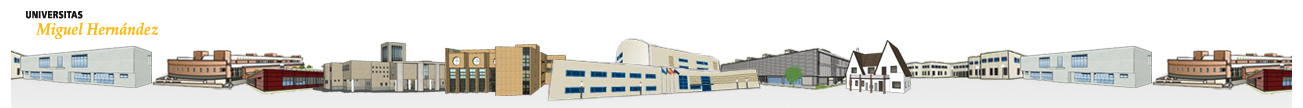